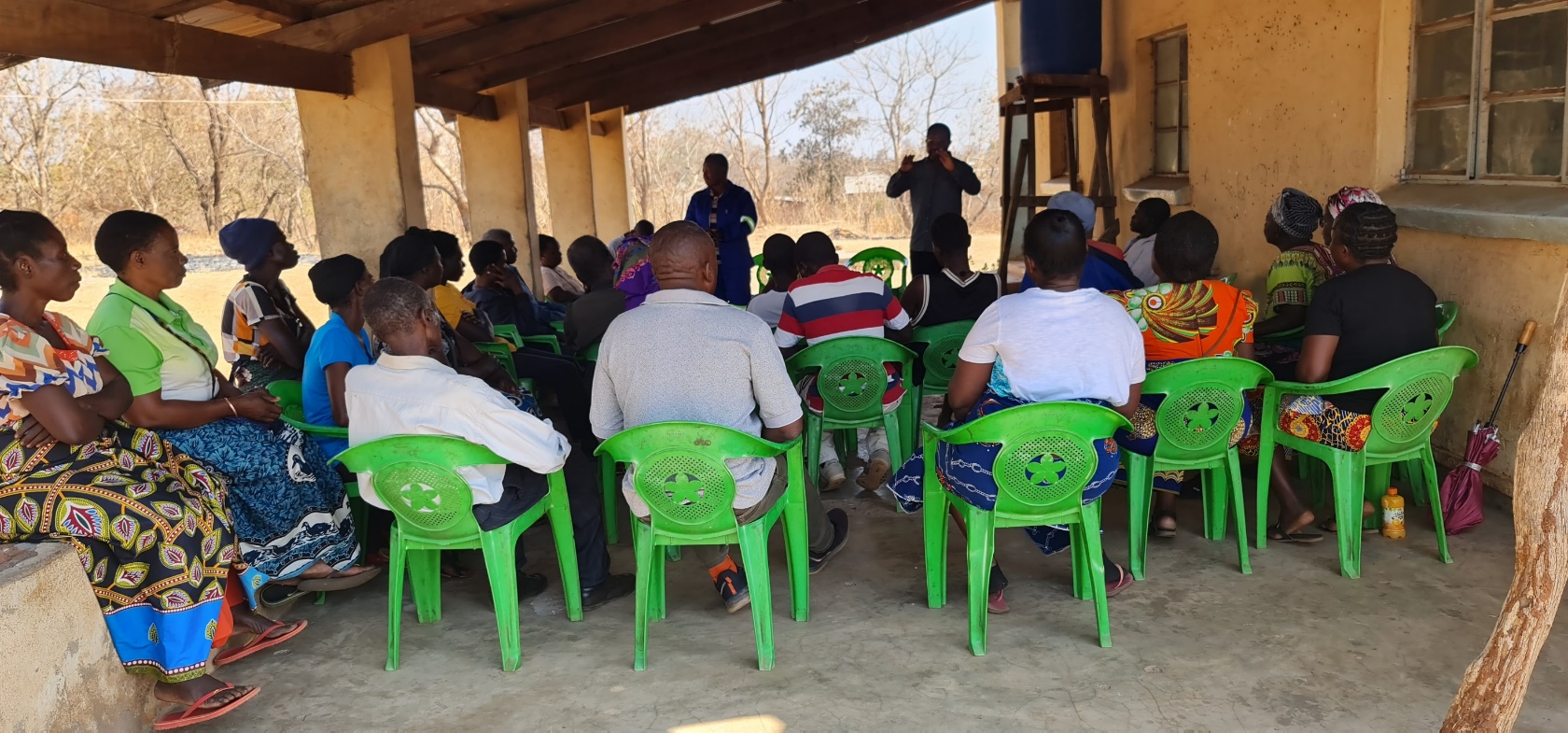 Image of farmer meetings by author
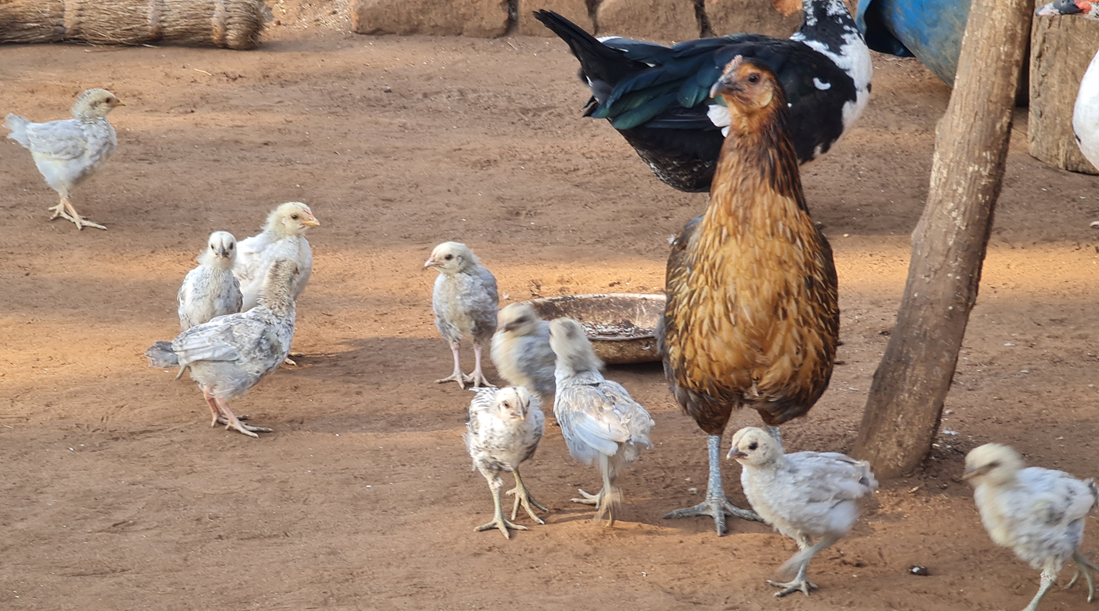 Indigenous hen and chicks photo by C.M Kanyama
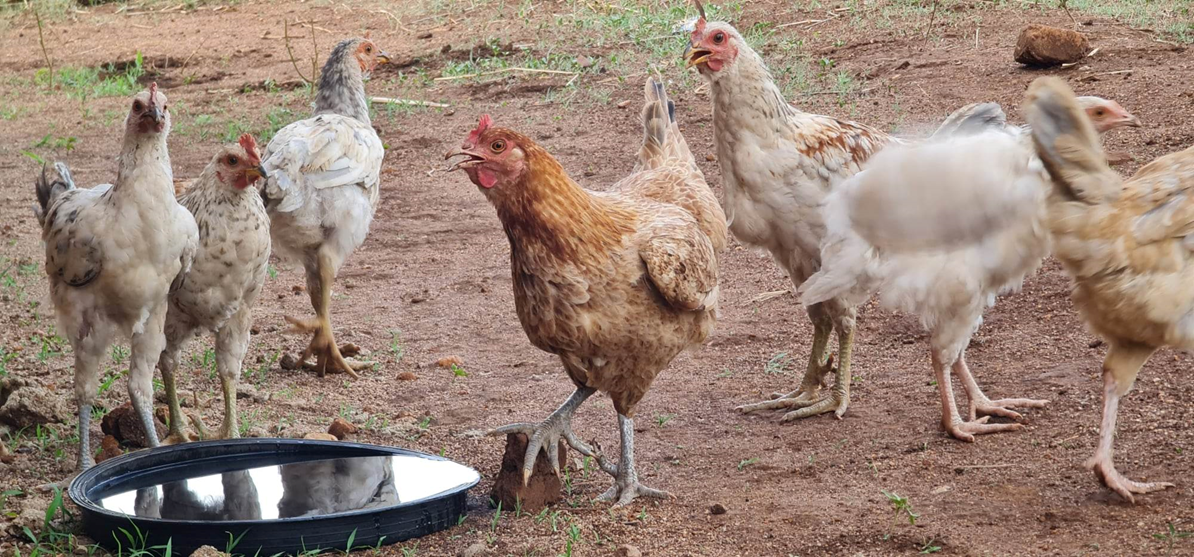 Small flock of indigenous chickens photo by C.M Kanyama
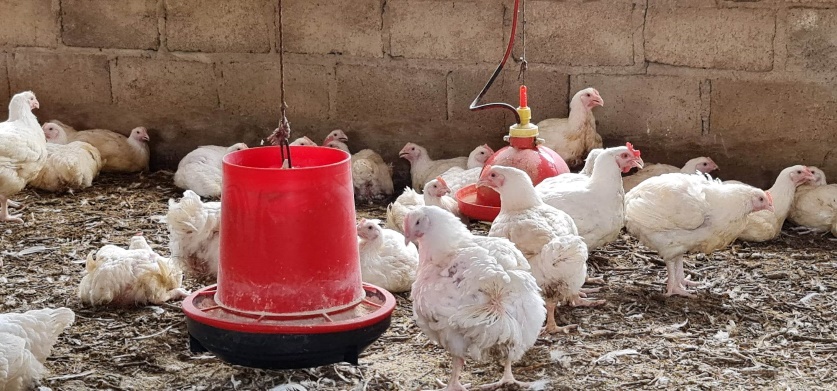 Small-scale broiler enterprise photo by C.M. Kanyama
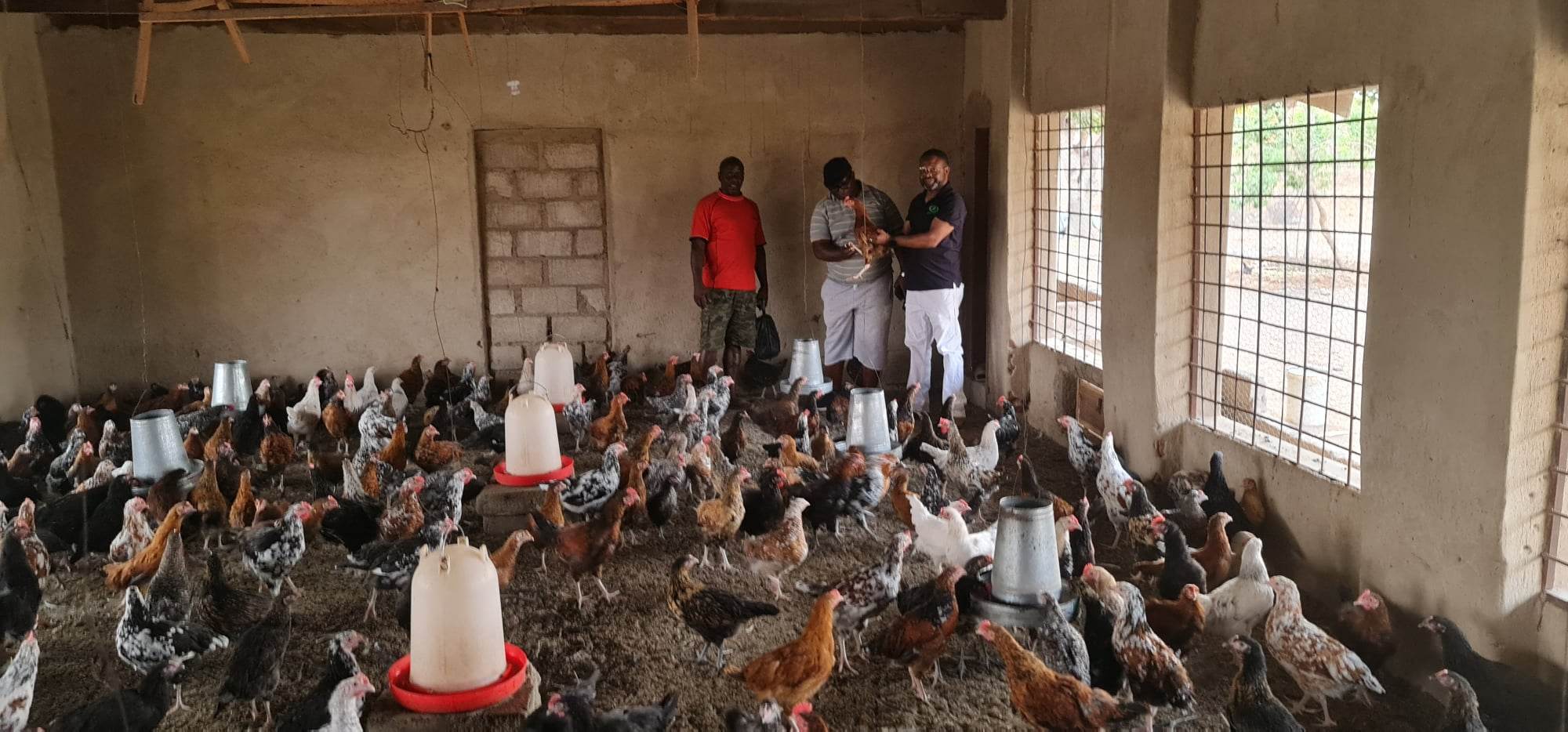 Indigenous chickens grown under intensive and semi-intensive systems photo by author
Carcasses of male and female indigenous chickens photo by C.M. Kanyama